Всемирная история
9
класс
Тема:
Индия в конце XIX – начале XX веков
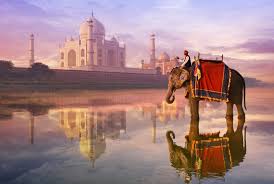 ПЛАН
1) Колонизация
2) Экономическое положение
3) Национально – освободительное движение
4) Разделение Бенгалии
5) Накануне войны
Колонизация
Индия в конце XIX – начале XX веков

была колонией Англии           метрополия управляла Индией с помощью должностных лиц
                          во главе с вице-королём
                          и полицейским аппаратом
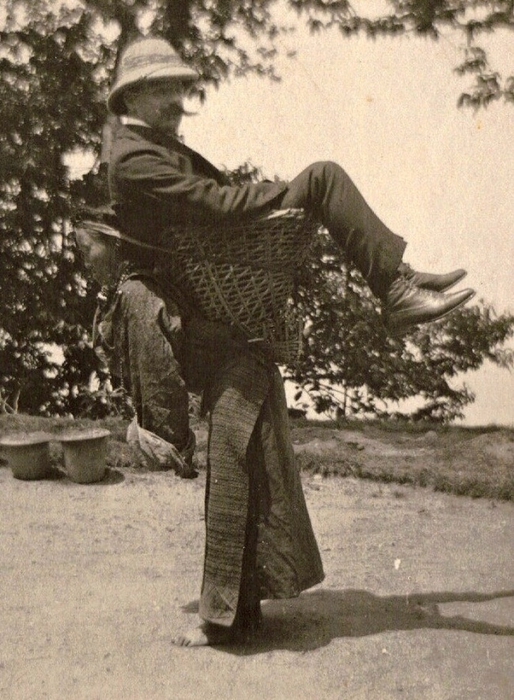 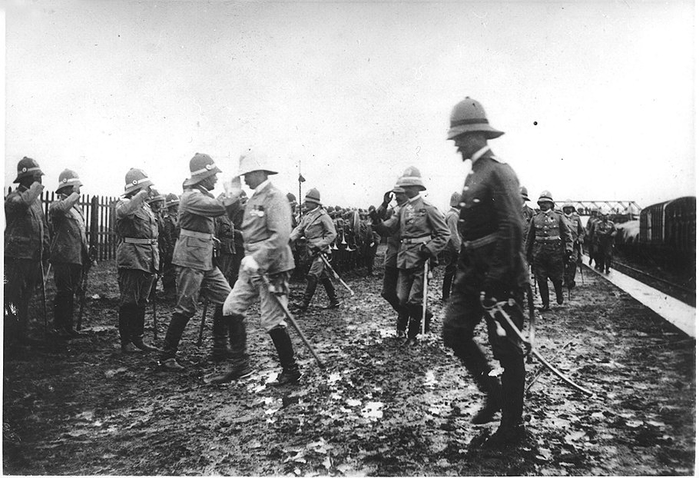 Англичанин в Бенгалии
Появление капитализма
В условиях английской колонизации
Появление капиталистической системы в Индии
Началось строительство предприятий  (инвестиции)
Увеличилось количество шахт, протяжённость ж/д сети
1886 г. – в текстильной промышленности                   95 фабрик
Влияние Англии
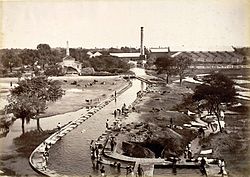 Англия старалась разместить с выгодой для себя промышленные предприятия в Индии.
  Основные промышленные предприятия предусмотрительно строили вблизи приморских портовых городов, чтобы было дешевле и легче вывозить богатства Индии.
Торговля с Англией
Торговля Индии              с Англией всё больше увеличивалась
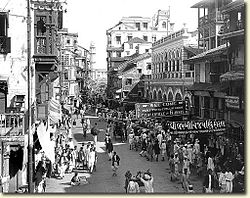 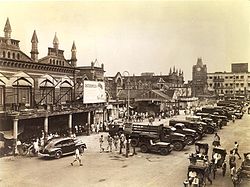 Торговая улица в Бомбее
Индия превратилась    в зону капиталовложения английской буржуазии
Новый рынок Калькутты
Оросительные сооружения
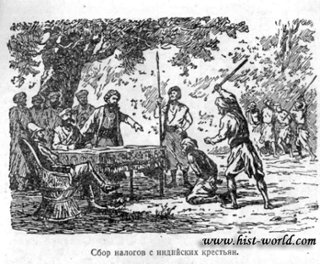 В сельском хозяйстве
Монокультура
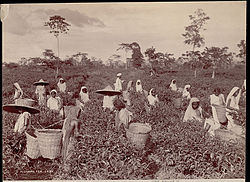 Полученный доход обогащал английских колонизаторов.
В сельском хозяйстве утвердилась монокультура.
Бенгалия - конопля
Ассам - чай
Бомбей и Центральная Индия - хлопок
Пенджаб - пшено
Положение населения
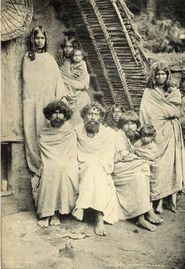 Закон об индийской прессе
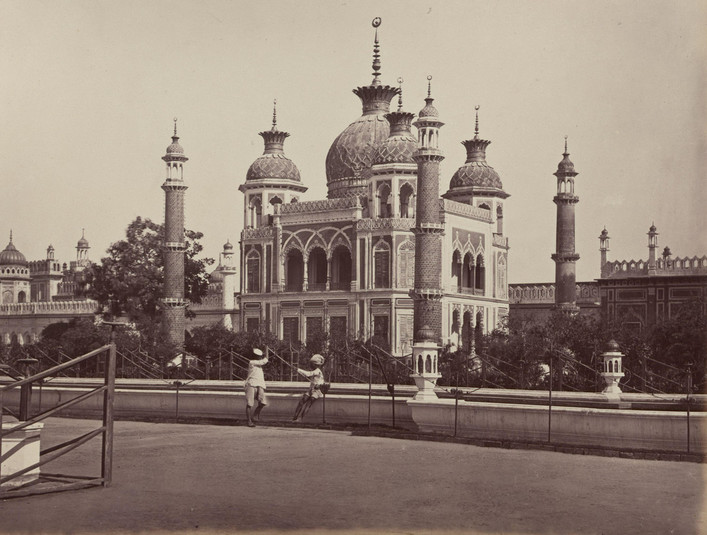 Английская администрация приняла закон об индийской прессе, издаваемой                 на национальном языке.
  По закону все газеты были переведены под контроль англичан.
  Вскоре был принят акт             о запрещении хранения огнестрельного оружия.
Местная буржуазия
Экономическое положение
В начале XX века в Индии капитализм начал развиваться, хотя и медленно
К 1910 году число фабрик конопляного волокна увеличилось в 2 раза
Предприятие по подготовке хлопка-сырца, бязевые ткацкие фабрики были во владении индийских капиталистов
Английский контроль
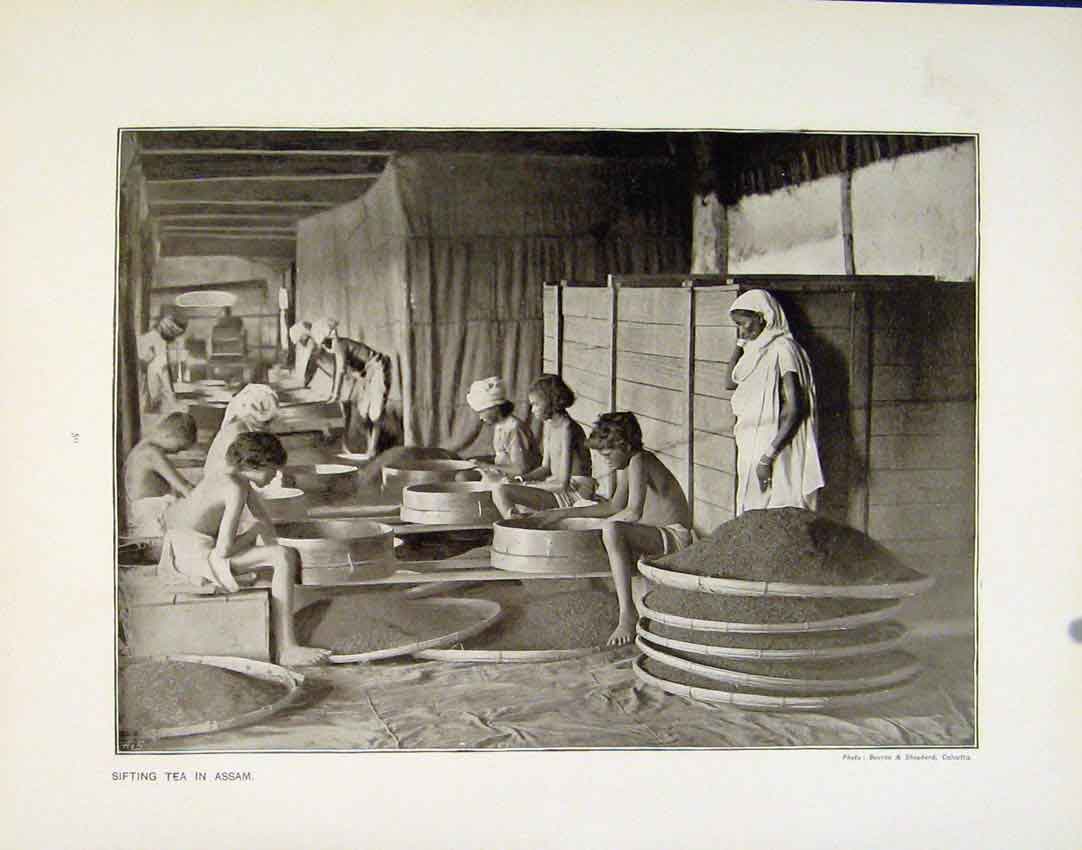 Росло количество рабочих, занятых в промышленности.
  Англия прибрала к своим рукам все угольные бассейны, кенафную промышленность, чайные плантации, транспорт    и страховые общества                                   и установила контроль над системой производства всей Индии.
Просеивание чая в Ассаме
Положение народа
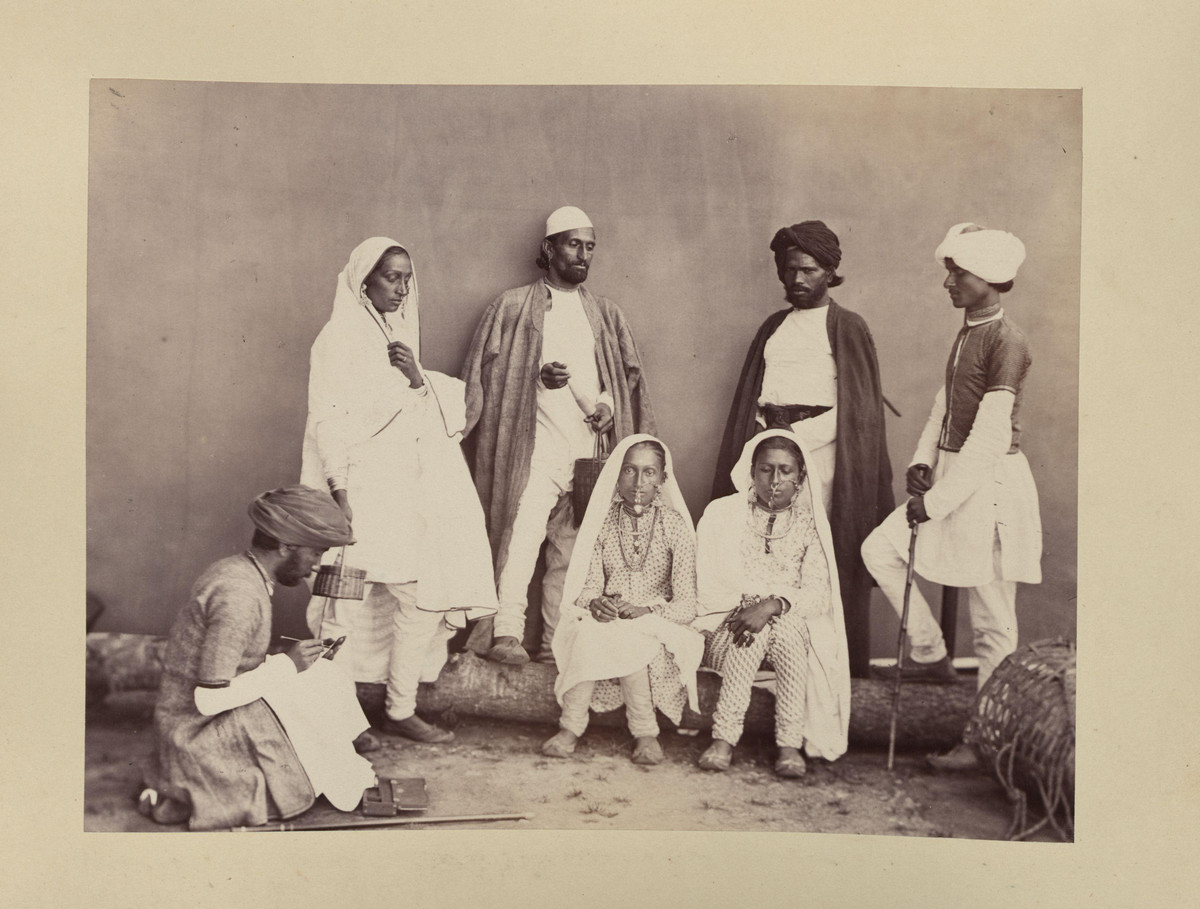 Английский капитал очень быстро вырос.
  Но состояние народа было ужасающим.
  В 1896 – 1906 годы        в стране от голода умерло более 10 млн. человек.
Университеты Индии
В 2 раза повысилась плата за обучение в университетах.
  В университетах закрылись правовые факультеты.
  Было запрещено поступление в университеты демократически настроенных студентов, защищающих интересы народа.
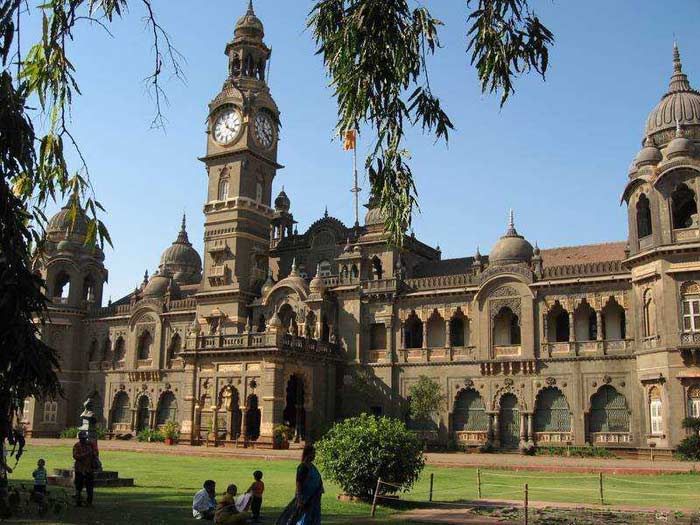 Университет Мумбаи, 1835 г.
Образование ИНК
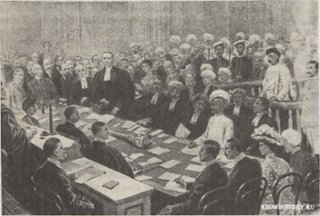 Народы Индии вели освободительную борьбу против колониального гнёта.
   В 1885 году в Бомбее образовалась политическая партия – Индийский национальный конгресс (ИНК), имеющая конкретную программу.
  Одновременно образовалась и Мусульманская лига.
  Теперь англичане всё больше усилили индуистско-мусульманское противостояние.
ИНК
Объединил представителей торгово-промышленного капитала, либеральных помещиков, национальную интеллигенцию
Поначалу административное управление английской колонии                            не противилось ИНК
Вице-король Англии лорд Дафферин комментировал такое отношение так:    «ИНК обойдётся дешевле, чем революция»
Требования ИНК
Как и думали англичане, в первое время требования Национального конгресса были очень умеренны.
  Эти требования предусматривали проведение некоторых реформ при сохранении господства Британии, например:
Назначить пошлину                              на привозные х/б ткани
Расширить права местных представительных учреждений
Привлечь индийцев            к управленческим делам
Организовать техническое образование
Бал Гангадхара Тилак
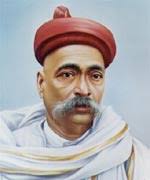 Годы жизни 1856 - 1920
Руководил «левым» радикальным течением, сформированным в 1890 году
Шёл по пути пробуждения национального самосознания индийского народа, роста национальной гордости
Дал высокую оценку религии, её объединяющей массы силе
Деятельность Тилака
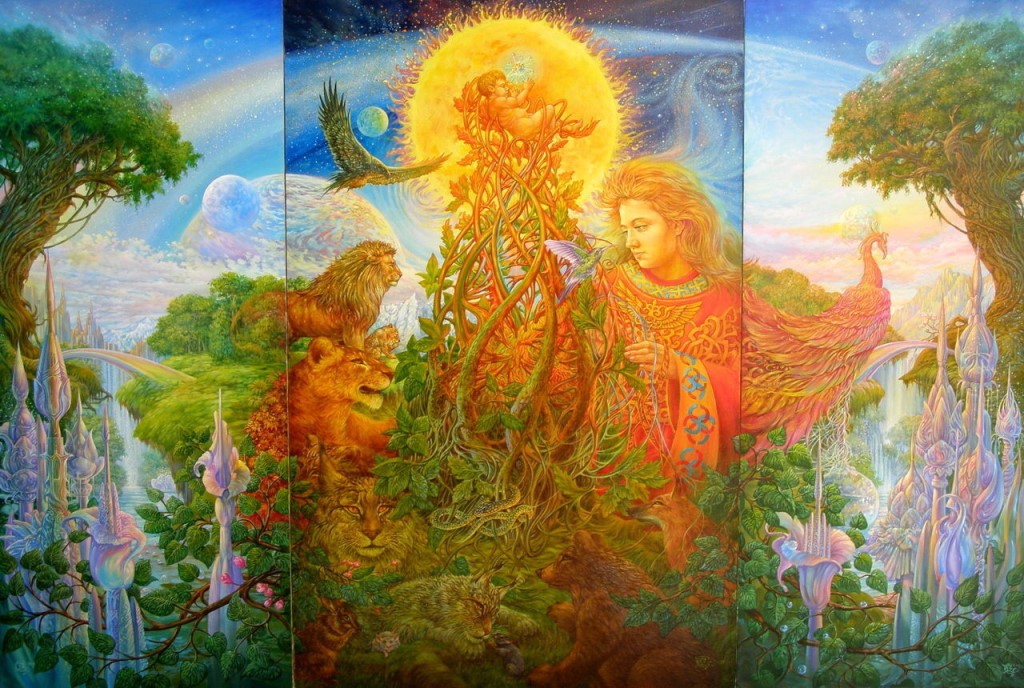 Вскоре в городе Пуна Тилак построил независимую среднюю школу и начал воспитывать учеников в духе патриотизма.
  Тилак издал газету «Кесари» (Лев).
  Газета стала пропагандировать среди молодёжи идеи патриотизма.
Способ борьбы Тилака
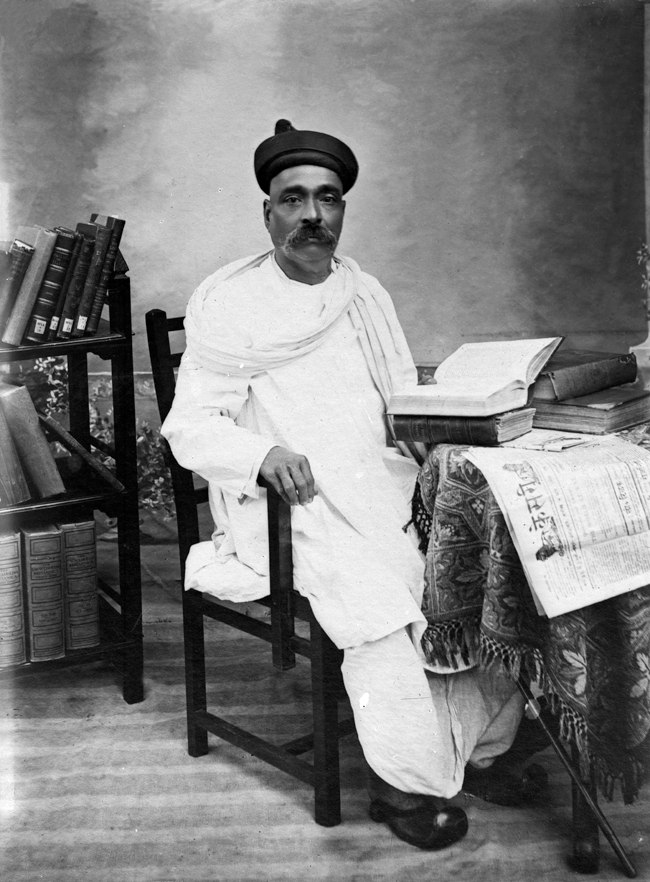 Был сторонником «неприменения силы»
При существующем положении нет возможности обрести свободу путём вооружённого восстания
При этом способе борьбы основное внимание уделялось бойкотированию английских товаров
Он говорил: 
«Бог никогда не дарил Индию иностранным государствам»
Сторонники Тилака
Разделение Бенгалии
Демонстрации
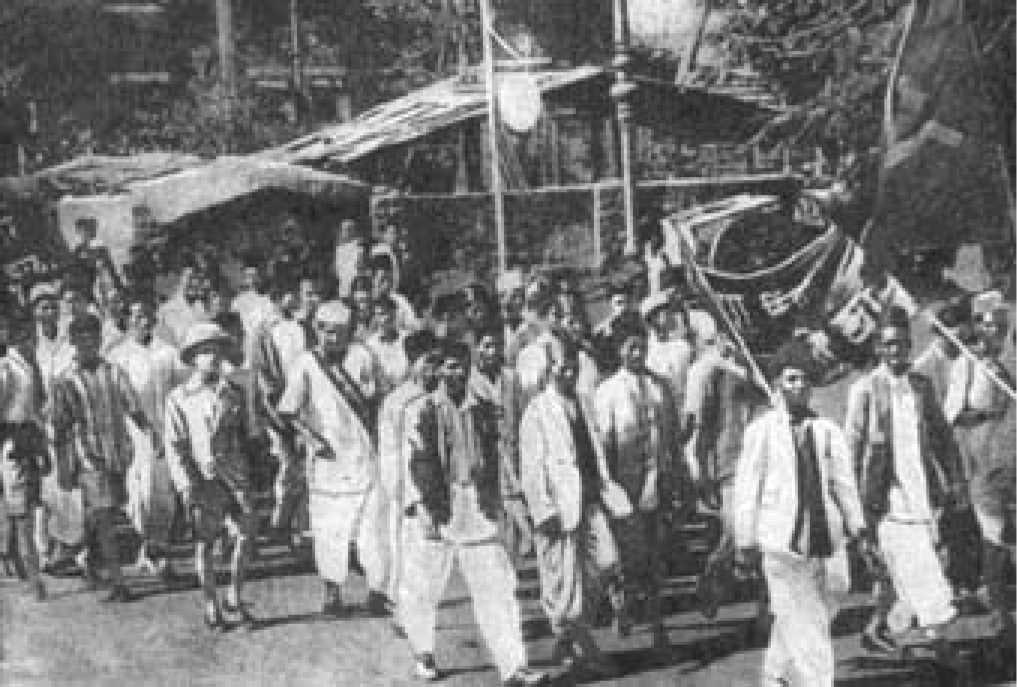 В Индии вновь усилилось национально-освободительное движение.
  В Калькутте прошла очень крупная демонстрация.
  Затем демонстрации протеста охватили большую часть страны.
Движения в Индии
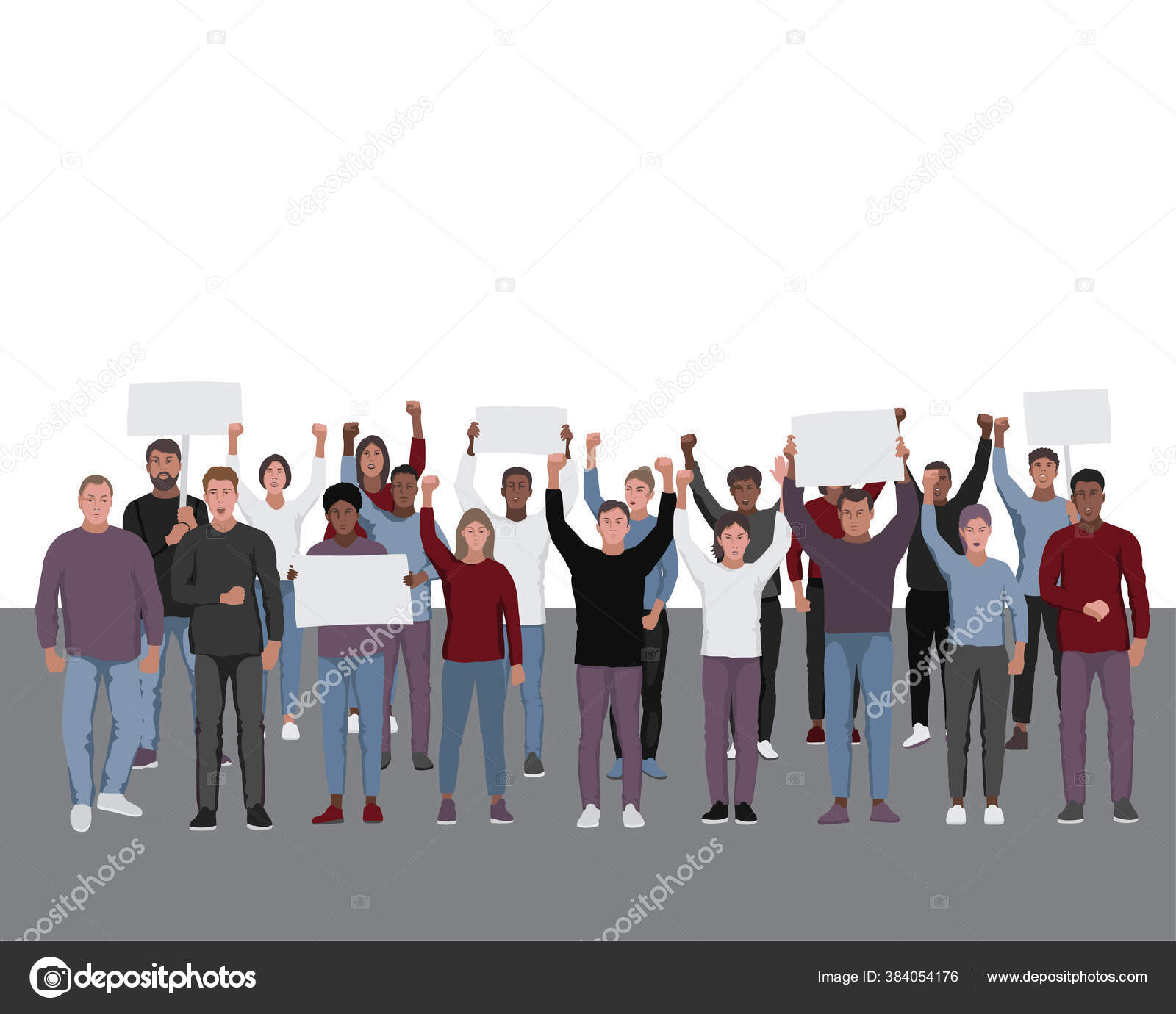 В декабре 1906 года по требованию «левого» радикального течения ИНК принял дополнительное постановление.
  Движения «Сварадж» (Своё правление), «Свадеши» (Собственное производство), «Бойкот английским товарам» имели большой авторитет среди народа.
Тилак призывал
Отказаться не только 
от английских товаров, но и от английского правления
Местную буржуазию построить фабрики     и заводы
Национализировать управление
Съезд ИНК
Репрессии
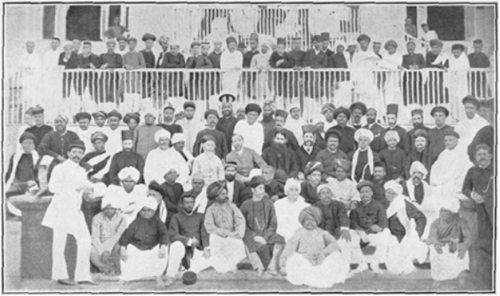 Радикальное течение          во главе с Тилаком было выведено из состава ИНК.
  Английские администраторы вскоре издали законы, запрещающие «противозаконные» собрания и прессу                  и усилили репрессии.
Закон «О советах Индии»
Накануне войны
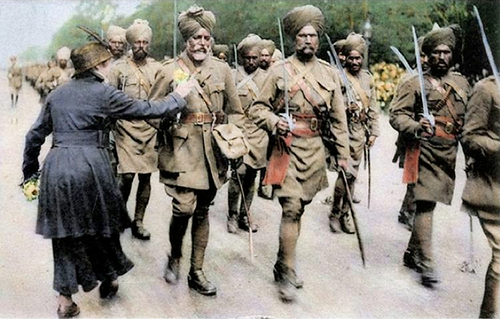 В этот период Индия стала играть важную роль в планах Англии в преддверии грядущей мировой войны.
  Поэтому Англия стремилась смягчить обстановку.
  Так, колониальная администрация приняла закон об ограничении рабочего времени 12 часами.
Уступки администрации
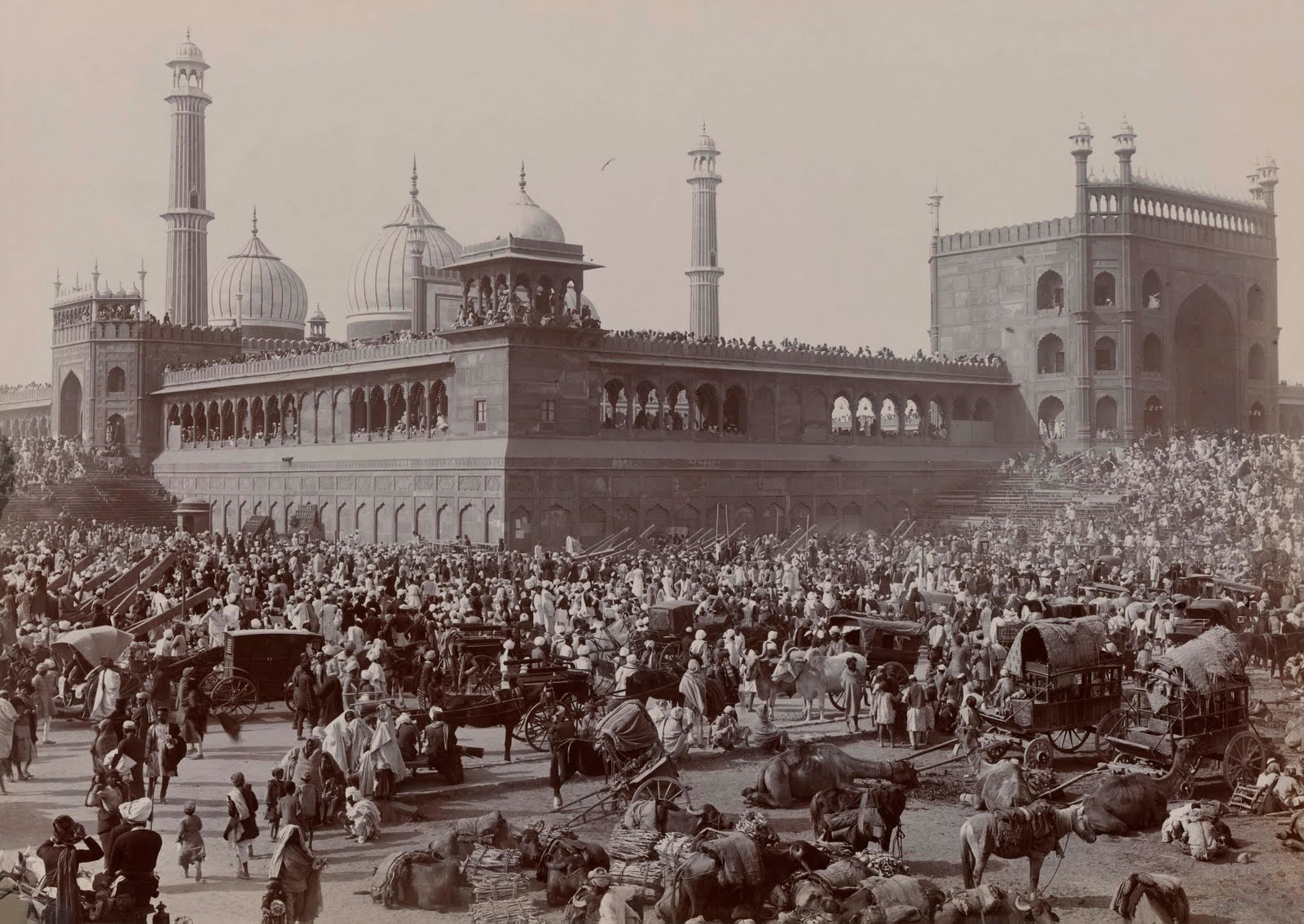 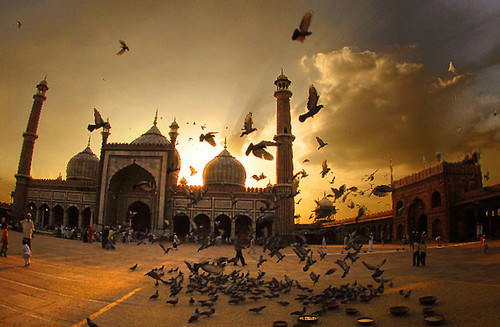 В 1911 году колониальные администраторы, напуганные действиями трудящихся, были вынуждены объединить разделённую Бенгалию.
Столица была перенесена в Дели, который находился         в более безопасном месте.
О чём речь?
ИНК
Политическая партия
Образовалась в 1885 году
Объединил в своих рядах капиталистов, либеральных помещиков и национальную интеллигенцию
Работа с картой
1) Какой географический объект изображён на карте?
  2) Какое государство здесь располагалось?
  3) С какими государствами оно граничило?
  4) Напишите отличительные черты   в политическом и экономическом развитии данного государства?
  5) Перечислите ключевые термины, связанные с этим государством.
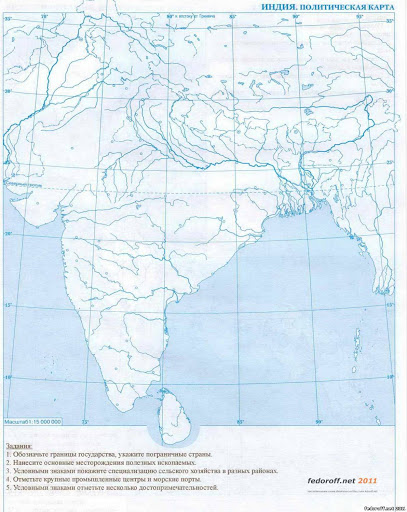 ЗАДАНИЯ ДЛЯ САМОСТОЯТЕЛЬНОЙ РАБОТЫ
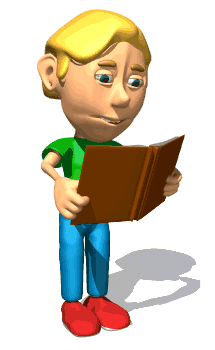 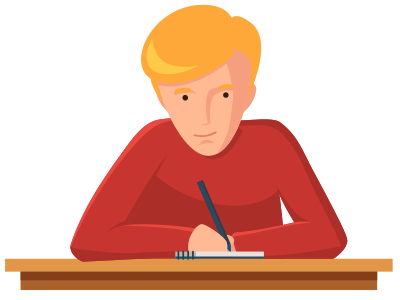 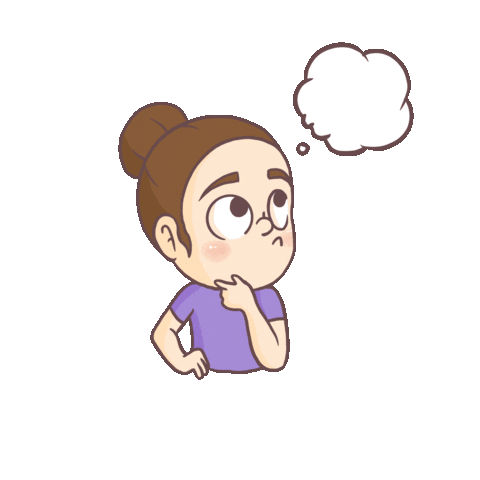